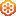 Letter from Prof Jean Yves-Blay
Dear Colleagues
It is my pleasure to present this WSN slide set which has been designed to highlight and summarise key findings in sarcoma from the major congresses in 2018. This slide set specifically focuses on the CTOS 2018 Annual Meeting.
The area of clinical research in oncology is a challenging and ever changing environment. Within this environment, we all value access to scientific data and research that helps to educate and inspire further advancements in our roles as scientists, clinicians and educators. I hope you find this review of the latest developments in sarcoma of benefit to you in your practice. 
I would like to thank our WSN members Drs Piotr Rutkowski, Claudia Valverde, Eva Wardelmann and Axel Le Cesne for their roles as Editors – for prioritising abstracts and reviewing slide content. The slide set you see before you would not be possible without their commitment and hard work. 
Finally, we are also very grateful to Lilly Oncology for their financial, administrative and logistical support in the realisation of this activity.


Yours sincerely, Jean Yves-Blay WSN Chairman of the Board
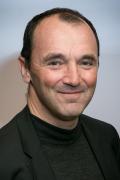 WSN Medical Oncology Slide Deck Editors 2018
Piotr Rutkowski 
Maria Sklodowska-Curie Institute – Oncology Center, Warsaw, Poland
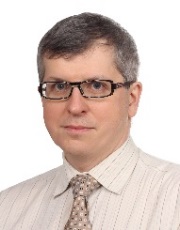 Claudia Valverde
Vall d’Hebron University Hospital, Barcelona, Spain
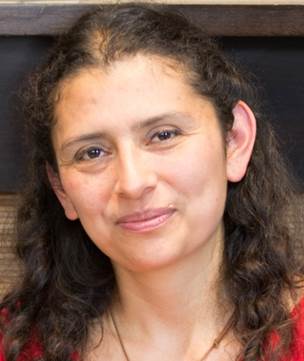 Eva Wardelmann
Gerhard Domagk Institute of Pathology, Münster, Germany
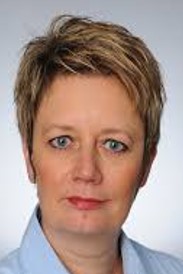 Axel Le Cesne
Gustave Roussy, Villejuif, Paris, France
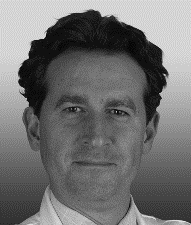 Contents
Soft tissue sarcoma	5
GIST	34
Osteosarcoma and chondrosarcoma	43
Rarer sarcomas and desmoid tumors	49
Soft tissue sarcoma
007: Phase 1b study of olaratumab plus doxorubicin and ifosfamide in patients with advanced or metastatic soft tissue sarcoma: initial results – Bauer S, et al
STUDY OBJECTIVE
To assess the efficacy and safety of olaratumab combined with doxorubicin plus ifosfamide in patients with advanced or metastatic STS
Cohort 1
Olaratumab (15 mg/kg) + doxorubicin + ifosfamide(n=16)
Key patient inclusion criteria
Advanced STS
No prior systemic therapy for metastatic disease
ECOG PS 0–2
(n=15 in each cohort)
Cohort 2
Olaratumab (loading dose 20 mg/kg C1 then 15 mg/kg) + doxorubicin + ifosfamide
Primary endpoints
Safety, RP2D
Secondary endpoints
Antitumor activity, PK, immunogenicity
Bauer S, et al. CTOS 2018 Annual Meeting, November 14–17, Rome, Italy; Paper 007
007: Phase 1b study of olaratumab plus doxorubicin and ifosfamide in patients with advanced or metastatic soft tissue sarcoma: initial results – Bauer S, et al
KEY RESULTS
Best overall response
PR
PD
SD
Not assessed
ORR: 25%
DCR: 69%
SC
Percentage change in tumour sizefrom baseline
20%↑
SS
LPS
LPS
SS
SS
CC
MPNST
CC
MPNST
LPS
LMS
30%↓
SS
LPS
CC
MPNST
LMS
SC
Synovial sarcoma
Liposarcoma
Clear cell sarcoma
Peripheral nerve sheath tumour
Leiomyosarcoma
Spindle cell sarcoma
*
*Patient progressed due to a new lesion
Bauer S, et al. CTOS 2018 Annual Meeting, November 14–17, Rome, Italy; Paper 007
007: Phase 1b study of olaratumab plus doxorubicin and ifosfamide in patients with advanced or metastatic soft tissue sarcoma: initial results – Bauer S, et al
KEY RESULTS (CONT.)
CONCLUSION
In patients with advanced STS the addition of olaratumab to doxorubicin plus ifosfamide was generally well tolerated with a manageable safety profile and demonstrated preliminary antitumor activity
Bauer S, et al. CTOS 2018 Annual Meeting, November 14–17, Rome, Italy; Paper 007
009: European phase I/II TRASTS trial of trabectedin plus radiotherapy in patients with metastatic soft tissue sarcoma (STS): a collaborative Spanish (GEIS), Italian (ISG) and French (FSG) Sarcoma Groups study – Martin-Broto J, et al
STUDY OBJECTIVE
To assess the efficacy and safety of trabectedin plus radiotherapy in the cohort of patients with metastatic STS in the TRASTS trial*
Key patient inclusion criteria
Progressive STS
Limited to lung M1
Unsuitable for metastasectomy
≤2 prior lines
(n=18)
Trabectedin 1.3 mg/m2 (n=12) or 1.5 mg/m2 (n=6) +
radiotherapy 30 Gy in10 fractions within 1 hour of completing first dose of trabectedin
PD/toxicity
Secondary endpoints
Response rate (RECIST v 1.1), translational research
Primary endpoints
Safety, RP2D
*Study also includes locally advanced myxoid LPS and retroperitoneal L-sarcoma cohorts
Martin-Broto J, et al. CTOS 2018 Annual Meeting, November 14–17, Rome, Italy; Paper 009
009: European phase I/II TRASTS trial of trabectedin plus radiotherapy in patients with metastatic soft tissue sarcoma (STS): a collaborative Spanish (GEIS), Italian (ISG) and French (FSG) Sarcoma Groups study – Martin-Broto J, et al
KEY RESULTS
After a median follow-up of 18 months, all patients had progressed and 13 (72%) patients had died; 12-month OS rate was 48%
1.0
1.0
Overall survival
Median OS: 8.77 mo
(95%CI 3.6, 13.9)
0.8
0.8
RECIST responders
RECIST non-responders
0.6
0.6
OS probability
OS probability
Median OS: 23.03 mo
(95%CI 5.8, 40.2)
0.4
0.4
0.2
0.2
p=0.017
0
0
Median OS: 7.7 mo
(95%CI 0.9, 14.4)
0
0
5
5
10
10
15
15
20
20
25
25
Time, months
Time, months
Martin-Broto J, et al. CTOS 2018 Annual Meeting, November 14–17, Rome, Italy; Paper 009
009: European phase I/II TRASTS trial of trabectedin plus radiotherapy in patients with metastatic soft tissue sarcoma (STS): a collaborative Spanish (GEIS), Italian (ISG) and French (FSG) Sarcoma Groups study – Martin-Broto J, et al
KEY RESULTS (CONT.)

CONCLUSION
In patients with pulmonary metastatic STS, trabectedin with low-dose radiotherapy was feasible
Martin-Broto J, et al. CTOS 2018 Annual Meeting, November 14–17, Rome, Italy; Paper 009
017: Prospective trial of crizotinib (C) in patients (pts) with advanced, inoperable inflammatory myofibroblastic tumor (IMFT) with and without ALK alterations: EORTC phase II study 90101 “CREATE” – Schöffski P, et al
STUDY OBJECTIVE
To assess the efficacy and safety of crizotinib in the cohort of patients with advanced, inoperable inflammatory myofibroblastic tumours (IMFT) with and without ALK alterations in the CREATE study*
Key patient inclusion criteria
Advanced or metastatic IMFT
Incurable by surgery, radiotherapy or systemic therapy
No prior crizotinib or ALK-inhibiting agents
ECOG PS 0–2 
(n=24)
Crizotinib 250 mg BID
Dose modification permitted(n=19)
PD/toxicity/withdrawal
Secondary endpoints
DoR, DCR, PFS, OS, safety, translational research
Primary endpoint
ORR by RECIST v1.1
*Other cohorts: clear cell sarcoma, alveolar soft part sarcoma, alveolar rhabdomyosarcoma,
papillary renal cell carcinoma type 1 and anaplastic large cell lymphoma
Schöffski P, et al. CTOS 2018 Annual Meeting, November 14–17, Rome, Italy; Paper 017
017: Prospective trial of crizotinib (C) in patients (pts) with advanced, inoperable inflammatory myofibroblastic tumor (IMFT) with and without ALK alterations: EORTC phase II study 90101 “CREATE” – Schöffski P, et al
KEY RESULTS
After a median follow-up of 863 days, 35.0% of the patients were still receiving active treatment
In ALK+ patients (n=12), ORR was 50% with 2 patients having confirmed RECIST CR, 4 with confirmed PR, 1 with non-confirmed PR and 5 with SD; DCR was 100%
In ALK- patients (n=7), ORR was 14.3% with 1 patient having confirmed RECIST PR, 5 with SD and 1 with primary PD; DCR was 85.7%
Schöffski P, et al. CTOS 2018 Annual Meeting, November 14–17, Rome, Italy; Paper 017
017: Prospective trial of crizotinib (C) in patients (pts) with advanced, inoperable inflammatory myofibroblastic tumor (IMFT) with and without ALK alterations: EORTC phase II study 90101 “CREATE” – Schöffski P, et al
KEY RESULTS (CONT.)
Grade 3/4 TRAEs included fatigue (n=1), weight gain (n=1), hepatic failure and sepsis (n=1)
Five patients experienced 8 SAEs (pneumonia, fever of unknown cause, heart attack with increase in creatinine and possible sepsis, abdominal abscess with acute renal insufficiency and QT prolongation)
CONCLUSION
In patients with advanced, inoperable IMFT, crizotinib was well tolerated and demonstrated clinically relevant activity
Schöffski P, et al. CTOS 2018 Annual Meeting, November 14–17, Rome, Italy; Paper 017
018: Activity and safety of crizotinib in patients with advanced clear cell sarcoma (CCSA) with MET alterations. European Organization for Research and Treatment of Cancer phase 2 trial 90101 “CREATE” – Schöffski P, et al
STUDY OBJECTIVE
To assess the efficacy and safety of crizotinib in the cohort of patients with advanced clear cell sarcoma with and without MET alterations in the CREATE study*
Key patient inclusion criteria
Advanced clear cell sarcoma
Incurable by surgery, radiotherapy or systemic therapy
No prior crizotinib or ALK-inhibiting agents
ECOG PS 0–2 
(n=43)
Crizotinib 250 mg BID
Dose modification permitted(n=34)
PD/toxicity/withdrawal
Secondary endpoints
DoR, DCR, PFS, OS, safety, translational research
Primary endpoint
ORR by RECIST v1.1
*Other cohorts: inflammatory myofibroblastic tumour, alveolar soft part sarcoma, alveolar
rhabdomyosarcoma, papillary renal cell carcinoma type 1 and anaplastic large cell lymphoma
Schöffski P, et al. CTOS 2018 Annual Meeting, November 14–17, Rome, Italy; Paper 018Presented by Agnieszka Wozniak
018: Activity and safety of crizotinib in patients with advanced clear cell sarcoma (CCSA) with MET alterations. European Organization for Research and Treatment of Cancer phase 2 trial 90101 “CREATE” – Schöffski P, et al
KEY RESULTS
After a median follow-up of 281 days, one patient was still receiving active treatment
In MET+ patients (n=26), ORR was 3.8% with 1 patient having PR, 17 with SD and 8 with PD; DCR was 69.2%
In MET- patients (n=2), ORR was 0% with 1 patient having SD and 1 with PD; DCR was 50.0%
Schöffski P, et al. CTOS 2018 Annual Meeting, November 14–17, Rome, Italy; Paper 018
018: Activity and safety of crizotinib in patients with advanced clear cell sarcoma (CCSA) with MET alterations. European Organization for Research and Treatment of Cancer phase 2 trial 90101 “CREATE” – Schöffski P, et al
KEY RESULTS (CONT.)
Grade 3/4 TRAEs included nausea, fatigue, gastritis, QT prolongation and anorexia
There was 1 possible treatment-related death (pneumonia/pulmonary embolism) and 3 deaths unrelated to therapy
CONCLUSION
In patients with advanced clear cell sarcoma, crizotinib failed to meet the primary endpoint, although 69% of the patients did achieve disease control
Schöffski P, et al. CTOS 2018 Annual Meeting, November 14–17, Rome, Italy; Paper 018
020: Phase 2 study of the CDK4 inhibitor abemaciclib in dedifferentiated liposarcoma – Dickson MA, et al
STUDY OBJECTIVE
To assess the efficacy and safety of abemaciclib in patients with dedifferentiated liposarcoma
Key patient inclusion criteria
Recurrent or metastatic dedifferentiated liposarcoma
Disease progression by RECIST v1.1 in 6 months prior to entry
CDK4 amplification not required prior to enrolment
Any (or no) prior systemic therapies
(n=24)
Continue until PD/toxicity
CR, PR, SD
Abemaciclib 200 mg BID
PD/toxicity
Stop
Secondary endpoints
Response rates, safety
Primary endpoint
12-week PFS
Dickson MA, et al. CTOS 2018 Annual Meeting, November 14–17, Rome, Italy; Paper 020
020: Phase 2 study of the CDK4 inhibitor abemaciclib in dedifferentiated liposarcoma – Dickson MA, et al
KEY RESULTS
Progression-free survival
Best overall response
100
PFS at 12 weeks = 74%
80
60
Proportion progression-free, %
40
Median PFS = 30 weeks
Maximum change by RECIST, %
20
0
0
100
200
300
400
500
600
700
Time, days
Dickson MA, et al. CTOS 2018 Annual Meeting, November 14–17, Rome, Italy; Paper 020
020: Phase 2 study of the CDK4 inhibitor abemaciclib in dedifferentiated liposarcoma – Dickson MA, et al
KEY RESULTS (CONT.)

CONCLUSION
In patients with dedifferentiated liposarcoma, abemaciclib met the primary endpoint with some patients experiencing prolonged clinical benefit and objective tumour responses
Dickson MA, et al. CTOS 2018 Annual Meeting, November 14–17, Rome, Italy; Paper 020
021: Phase II study of atezolizumab in patients with alveolar soft part sarcoma – O’Sullivan Coyne G, et al
STUDY OBJECTIVE
To assess the efficacy and safety of atezolizumab in patients with alveolar soft part sarcoma
Key patient inclusion criteria
Unresectable, metastatic alveolar soft part sarcoma
Disease progression
No prior anti-PD-(L)1 therapy
ECOG PS 0–2 
(n=22)
Atezolizumab IV D1 q3w1200 mg in adults or
15 mg/kg (1200 mg max) in paediatrics
Secondary endpoints
DoR, PFS, safety, translational research
Primary endpoint
ORR by RECIST v1.1
O’Sullivan Coyne G, et al. CTOS 2018 Annual Meeting, November 14–17, Rome, Italy; Paper 021
021: Phase II study of atezolizumab in patients with alveolar soft part sarcoma – O’Sullivan Coyne G, et al
KEY RESULTS
Time on treatment
01
04
02
06
05
07
11
09
16
Patient number
15
17
Best response
12
Observed response rate: 42% (8/19)
95% confidence that the true response rate is >23%
Median time to first response: 5 cycles (range 4–19)
Median time on treatment: 11 cycles (range 1–25)
08
PR
18
SD
19
03
PD
20
14
†
10
10
Time, months
Patient chose to withdraw from study	Unconfirmed PR
†
O’Sullivan Coyne G, et al. CTOS 2018 Annual Meeting, November 14–17, Rome, Italy; Paper 021
021: Phase II study of atezolizumab in patients with alveolar soft part sarcoma – O’Sullivan Coyne G, et al
KEY RESULTS (CONT.)
O’Sullivan Coyne G, et al. CTOS 2018 Annual Meeting, November 14–17, Rome, Italy; Paper 021
021: Phase II study of atezolizumab in patients with alveolar soft part sarcoma – O’Sullivan Coyne G, et al
CONCLUSIONS
In patients with alveolar soft part sarcoma, atezolizumab demonstrated durable responses and an acceptable safety profile
Investigation of atezolizumab in patients with clear cell sarcoma and chondrosarcoma is planned
O’Sullivan Coyne G, et al. CTOS 2018 Annual Meeting, November 14–17, Rome, Italy; Paper 021
022: EZH2 inhibitor tazemetostat (TAZ) interim data in adults and pediatric patients with INI1-negative soft-tissue sarcomas (STS) including epithelioid sarcoma (ES) (NCT02601950, NCT02601937) – Gounder M, et al
STUDY OBJECTIVE
To assess the efficacy and safety of tazemetostat in paediatric patients with epithelioid sarcoma
Key patient inclusion criteria
Cohort 1: malignant rhabdoid, kidney rhabdoid or atypical teratoid rhabdoid tumours
Cohort 2: synovial sarcoma
Cohort 3: other INI1-negative tumours 
Cohort 4: renal medullary carcinoma
Cohort 5: epithelioid sarcoma (n=6 paediatrics)
Cohort 6: epithelioid sarcoma with mandatory biopsy
Cohort 7: poorly differentiated chordoma
Tazemetostat 800 mg bid continuous 28-day cycles in adults or dose escalation in paediatric patients
PD/toxicity/withdrawal
Secondary endpoints
DCR, DoR, safety
Primary endpoint
ORR (RECIST v1.1)
Gounder M, et al. CTOS 2018 Annual Meeting, November 14–17, Rome, Italy; Paper 022
022: EZH2 inhibitor tazemetostat (TAZ) interim data in adults and pediatric patients with INI1-negative soft-tissue sarcomas (STS) including epithelioid sarcoma (ES) (NCT02601950, NCT02601937) – Gounder M, et al
KEY RESULTS
In paediatric patients with epithelioid sarcoma, 2 patients had CR, 2 had SD and 1 had PD
40
20%
20%
14%
20
0%
0%
0%
0%
0%
0%
0
–2%
–20
–28%
PR criteria met (per RECIST1)
Change from baseline in size of lesions, %
–40
–55%
–60
Patient 1 (1200 mg/m2)
Patient 2 (1200 mg/m2)
Patient 3 (1200 mg/m2)
Patient 4 (300 mg/m2)
Patient 5 (1200 mg/m2)
–80
–100%
–100%
–100%
– 100
–120
Baseline
8
12
16
24
26
32
37
40
48
Time on tazemetostat treatment, weeks
Gounder M, et al. CTOS 2018 Annual Meeting, November 14–17, Rome, Italy; Paper 022
022: EZH2 inhibitor tazemetostat (TAZ) interim data in adults and pediatric patients with INI1-negative soft-tissue sarcomas (STS) including epithelioid sarcoma (ES) (NCT02601950, NCT02601937) – Gounder M, et al
KEY RESULTS (CONT.)
In paediatric patients with epithelioid sarcoma, the most common grade ≥3 TRAEs were diarrhoea (1%), decreased appetite (1%), anaemia (5%) and platelet count decreased (5%)
CONCLUSION
In paediatric patients with epithelioid sarcoma, tazemetostat provided durable clinical activity and was generally well tolerated with no discontinuations due to TRAEs
Gounder M, et al. CTOS 2018 Annual Meeting, November 14–17, Rome, Italy; Paper 022
023: Activity of larotrectinib in sarcoma patients with TRK fusion cancer – Federman N, et al
STUDY OBJECTIVE
To assess the efficacy and safety of larotrectinib, a small molecule selective inhibitor of all TRKs, in patients with sarcoma and TRK fusion cancer – pooled data from three studies
Key patient inclusion criteria
Patients with advanced solid tumours from 3 studies were included: adult phase 1, paediatric phase 1/2 (SCOUT) and adult/adolescent phase 2 basket (NAVIGATE)
Confirmed TRK fusion cancer
(n=122)
Larotrectinib 100 mg BID
(treatment beyond progression permitted if patient continuing to benefit)
PD
Secondary endpoints
DoR, PFS, safety
Primary endpoints
Best objective response rate (RECIST v1.1)
Federman N, et al. CTOS 2018 Annual Meeting, November 14–17, Rome, Italy; Paper 023
023: Activity of larotrectinib in sarcoma patients with TRK fusion cancer – Federman N, et al
KEY RESULTS
Paediatric patients*
Adult patients
Efficacy in patients with TRK fusion sarcoma
93.2
Maximum change in target lesion size, %
#
#
*Age <21 years; †n=46 patients which includes 3 unconfirmed PRs pending confirmation, but does not include 5 patients continuing on study and awaiting initial response assessment; #surgical complete response (sPR)
Federman N, et al. CTOS 2018 Annual Meeting, November 14–17, Rome, Italy; Paper 023
023: Activity of larotrectinib in sarcoma patients with TRK fusion cancer – Federman N, et al
KEY RESULTS (CONT.)
In total, 17 patients with STS, 10 with infantile fibrosarcoma and 5 with GIST were included in the study
DoR at 6 months was 94% and at 12 months was 77%
Dose reductions were required by 11 (9%) patients although tumour regression was maintained on the reduced dose
Overall ORR was 91%; ORR was 88% (15/17) in patients with STS, 90% (9/10) in patients with infantile fibrosarcoma and 100% (5/5) in patients with GIST
One patient discontinued larotrectinib due to an AE 
Grade ≥3 TRAEs included anaemia (2%), ALT increased (2%), AST increased (1%), nausea (1%) as well as fatigue, dizziness and myalgia (<1% for each)
CONCLUSIONS
In patients with TRK fusion sarcomas, larotrectinib provided antitumor activity with durable responses and was generally well tolerated
Testing for TRK fusion should be considered particularly in the recurrence setting when determining systemic treatment options for these patients
Federman N, et al. CTOS 2018 Annual Meeting, November 14–17, Rome, Italy; Paper 023
045: Rationales for targeting/co-targeting leiomyosarcoma pathways:biologic profiles in 712 uterine or soft-tissue LMS – Schaefer I-M, et al
STUDY OBJECTIVE
To assess the frequency of pathway alterations and mechanisms of dysregulation in patients with uterine and soft tissue leiomyosarcoma to understand the use of targeted monotherapy and combination therapies
METHODS
Data were collected from 702 patients, 310 (44%) patients with soft tissue and 390 (56%) patients with uterine leiomyosarcoma
IHC on TMAs was used to score PTEN (normal or negative), RB1 (normal or negative), p16 (negative or overexpressed) and TP53 (normal, negative or overexpressed)
IHC on TMAs was used to score ER and PR as negative, weak (1+ in 1–100% of cells or 2+/3+ in <50% of cells), moderate (2+/3+ in ≥50% of cells) or strong (2+/3+ in ≥90% of cells)
Grading of leiomyosarcoma was based on nuclear atypia and cellularity and scored as grade 1, 2 or 3
Schaefer I-M, et al. CTOS 2018 Annual Meeting, November 14–17, Rome, Italy; Paper 045
045: Rationales for targeting/co-targeting leiomyosarcoma pathways:biologic profiles in 712 uterine or soft-tissue LMS – Schaefer I-M, et al
KEY RESULTS
Statistical difference (p<0.01) for *soft tissue vs. uterine or †primary vs. non-primary
Schaefer I-M, et al. CTOS 2018 Annual Meeting, November 14–17, Rome, Italy; Paper 045
045: Rationales for targeting/co-targeting leiomyosarcoma pathways:biologic profiles in 712 uterine or soft-tissue LMS – Schaefer I-M, et al
CONCLUSIONS
Dysregulation of p16/RB1 was observed in >95% of leiomyosarcoma, but only 4% of these would be predicted to benefit from the use of a CDK4/6 inhibitor
In leiomyosarcoma, the relevance of targeting other pathway is 41% for PI3K/mTOR particularly in soft tissue leiomyosarcoma, 30% for ER particularly in uterine leiomyosarcoma and 87% for TP53
The results suggest that in only a few cases of leiomyosarcoma will combinations of existing pathway inhibitors be of relevance
Schaefer I-M, et al. CTOS 2018 Annual Meeting, November 14–17, Rome, Italy; Paper 045
Gastrointestinal stromal tumours
012: Avapritinib is highly active and well-tolerated in patients (pts) with advanced GIST driven by diverse variety of oncogenic mutations in KIT and PDGFRA – Heinrich M, et al
STUDY OBJECTIVE
To assess the efficacy and safety of avapritinib in patients with advanced GIST
Key patient inclusion criteria
Advanced GIST divided into the following populations
PDGFRα D842V
≥4L
3L/4L regorafenib-naïve 
2L non-D842V
(n=231)
Avapritinib
300 mg/day PO
Secondary endpoints
ORR, DoR, PK
Primary endpoints
RP2D, safety
Heinrich M, et al. CTOS 2018 Annual Meeting, November 14–17, Rome, Italy; Paper 012
012: Avapritinib is highly active and well-tolerated in patients (pts) with advanced GIST driven by diverse variety of oncogenic mutations in KIT and PDGFRA – Heinrich M, et al
KEY RESULTS
Heinrich M, et al. CTOS 2018 Annual Meeting, November 14–17, Rome, Italy; Paper 012
012: Avapritinib is highly active and well-tolerated in patients (pts) with advanced GIST driven by diverse variety of oncogenic mutations in KIT and PDGFRA – Heinrich M, et al
KEY RESULTS (CONT.)
≥4L GIST
PDFGRα D842V GIST
1.0
1.0
Censored
Censored
0.8
0.8
0.6
0.6
Duration of response probability, %
Duration of response probability, %
0.4
0.4
0.2
0.2
12-month DoR: 76.3%; 12-month PFS: 81.3%
mDoR: 7.3 months (95%CI 7.2, NE)
0.0
0.0
300–400 mg
22
18
6
3
2
1
0
All doses
47
36
25
19
14
8
5
3
1
0
3
6
9
12
15
18
21
24
0
3
6
9
12
15
18
Months from first dose
Months from first dose
3L/4L regorafenib-naïve GIST
1.0
Censored
0.8
0.6
Duration of response probability, %
0.4
0.2
mDoR: 10.2 months (95%CI 4.2, NE)
0.0
300–400 mg
22
5
2
2
0
0
3
6
9
12
Months from first dose
Heinrich M, et al. CTOS 2018 Annual Meeting, November 14–17, Rome, Italy; Paper 012
012: Avapritinib is highly active and well-tolerated in patients (pts) with advanced GIST driven by diverse variety of oncogenic mutations in KIT and PDGFRA – Heinrich M, et al
KEY RESULTS (CONT.)
Heinrich M, et al. CTOS 2018 Annual Meeting, November 14–17, Rome, Italy; Paper 012
012: Avapritinib is highly active and well-tolerated in patients (pts) with advanced GIST driven by diverse variety of oncogenic mutations in KIT and PDGFRA – Heinrich M, et al
KEY RESULTS (CONT.)

CONCLUSIONS
In patients with advanced GIST, avapritinib provided encouraging clinical activity and was generally well tolerated
A phase 3 study (VOYAGER) of avapritinib in 3L/4L regorafenib-naïve patients with advanced GIST is ongoing
Heinrich M, et al. CTOS 2018 Annual Meeting, November 14–17, Rome, Italy; Paper 012
016: Clinical value of ct-DNA in localized and advanced GIST: cross-validation of amplicon-based NGS with dd-PCR in matched tissue and plasma samples – Serrano C, et al
STUDY OBJECTIVE
To assess the clinical value of ctDNA using amplicon-based NGS or droplet digital PCR (ddPCR) in patients with localised or advanced GIST
METHODS
Cohort A (n=13) included patients with tumour tissue and simultaneously collected plasma samples (7–14 days before resection) either with localised (n=5) or metastatic (n=8) GIST who were imatinib-naïve or had progressed on imatinib, sunitinib or regorafenib
Cohort B (n=9) included patients with metastatic, imatinib-resistant GIST who had archival tumour tissue and serial plasma samples collected along with CT evaluations while on sunitinib or regorafenib
An Amplicon panel covering 60 genes involved in cancer was used to sequence tumour (1,000x) and plasma (5,000x) samples 
ddPCR plasma testing for NGS ctDNA confirmation of all mutations detected in tumour tissue and plasma and NGS plasma testing for NGS cfDNA, allele frequency ≥1%
Tumour tissue testing in NGS FFPE was used as a reference
Serrano C, et al. CTOS 2018 Annual Meeting, November 14–17, Rome, Italy; Paper 016
016: Clinical value of ct-DNA in localized and advanced GIST: cross-validation of amplicon-based NGS with dd-PCR in matched tissue and plasma samples – Serrano C, et al
KEY RESULTS
Correlation between NGS cfDNA mutations, NGS tissue genotype and ddPCR cross-validation
ctDNA detection
25
15
R2 = 0.87
20
10
15
ddPCR allelic fraction
Allele frequency
10
5
5
Mechanisms of resistance
ctDNA
positive
0
0
Unknown (n=5)
0
5
10
15
ddPCR
Common
NGS
NGS allelic fraction
N = 14
ctDNA
negative
KIT activation loopctDNA (n=2)
4 NGS + ddPCR
3 ddPCR
2 silent
Phenotypic changes (n=3)
KIT activation looptumour (n=4)
Serrano C, et al. CTOS 2018 Annual Meeting, November 14–17, Rome, Italy; Paper 016
016: Clinical value of ct-DNA in localized and advanced GIST: cross-validation of amplicon-based NGS with dd-PCR in matched tissue and plasma samples – Serrano C, et al
CONCLUSIONS
In patients with GIST, it is feasible to use amplicon-based NGS to determine cfDNA mutations in plasma
Only a low proportion of patients with GIST have ctDNA shedding and cfDNA mutations were observed at low allele frequencies
In GIST, ctDNA monitoring reflects tumour dynamics when it is positive 
The main mechanism of resistance to KIT inhibitors was KIT secondary mutations in the activation loop
Serrano C, et al. CTOS 2018 Annual Meeting, November 14–17, Rome, Italy; Paper 016
Osteosarcoma and chondrosarcoma
027: Phase II trial of pazopanib in advanced extraskeletal myxoid chondrosarcoma. A collaborative Spanish (GEIS), Italian (ISG) and French (FSG) Sarcoma Groups study – Stacchiotti S, et al
STUDY OBJECTIVE
To assess the efficacy and safety of pazopanib in patients with extraskeletal myxoid chondrosarcoma
Key patient inclusion criteria
Advanced NR4A3+ extraskeletal myxoid chondrosarcoma
Disease progression
1–3 lines of prior therapy except no anti-angiogenics
ECOG PS 0–2 
(n=26)
Pazopanib 400 mg BID(n=22)
PD/toxicity
Secondary endpoints
PFS, OS, safety, translational research
Primary endpoints
ORR by RECIST v1.1
Stacchiotti S, et al. CTOS 2018 Annual Meeting, November 14–17, Rome, Italy; Paper 027
027: Phase II trial of pazopanib in advanced extraskeletal myxoid chondrosarcoma. A collaborative Spanish (GEIS), Italian (ISG) and French (FSG) Sarcoma Groups study – Stacchiotti S, et al
KEY RESULTS
OS
1.0
0.8
0.6
Overall survival, %
0.4
0.2
0.0
0
5
10
15
20
25
30
35
40
45
Months after inclusion
12-month OS rate 	96%
24-month OS rate 	90%
Stacchiotti S, et al. CTOS 2018 Annual Meeting, November 14–17, Rome, Italy; Paper 027
027: Phase II trial of pazopanib in advanced extraskeletal myxoid chondrosarcoma. A collaborative Spanish (GEIS), Italian (ISG) and French (FSG) Sarcoma Groups study – Stacchiotti S, et al
KEY RESULTS (CONT.)
PFS
PFS
1.0
1.0
p<0.001
0.8
0.8
0.6
0.6
Progression-free survival, %
Progression-free survival, %
0.4
0.4
0.2
0.2
PR
SD
PD
0.0
0.0
0
5
10
15
20
25
30
35
40
45
0
10
20
30
40
50
Months after inclusion
Months from inclusion
mPFS, months 
PR	NR
SD	15.4 (6.7, 24.1)
PD	1
mPFS, months	19 (95%CI 11.5, 27.2)
6-month PFS rate	78%
12-month PFS rate 	74%
24-month PFS rate 	40%
Stacchiotti S, et al. CTOS 2018 Annual Meeting, November 14–17, Rome, Italy; Paper 027
027: Phase II trial of pazopanib in advanced extraskeletal myxoid chondrosarcoma. A collaborative Spanish (GEIS), Italian (ISG) and French (FSG) Sarcoma Groups study – Stacchiotti S, et al
KEY RESULTS (CONT.)
PFS
PFS
1.0
1.0
p=0.085
p<0.001
0.8
0.8
0.6
0.6
Progression-free survival, %
Progression-free survival, %
Tumour shrinkage
No tumour shrinkage
0.4
0.4
0.2
0.2
NR4A3
TAF15
0.0
0.0
0
5
10
15
20
25
30
35
40
45
0
10
20
30
40
50
Months after inclusion
Months from inclusion
mPFS, months
Tumour shrinkage	NR
No tumour shrinkage	7.7 (95%CI 0, 18.9)
mPFS, months
EWS+	19.4
TAF15+	4.1 (95%CI 0.7, 7.5)
Stacchiotti S, et al. CTOS 2018 Annual Meeting, November 14–17, Rome, Italy; Paper 027
027: Phase II trial of pazopanib in advanced extraskeletal myxoid chondrosarcoma. A collaborative Spanish (GEIS), Italian (ISG) and French (FSG) Sarcoma Groups study – Stacchiotti S, et al
KEY RESULTS (CONT.)
There were no grade 3/4 haematological toxicities
The most common grade 3/4 non-haematological toxicities were hypertension (35%), ALT increased (23%), AST increased (19%), hyperglycaemia (4%) and hypophosphatemia (4%)
CONCLUSION
In patients with advanced extraskeletal myxoid chondrosarcoma, pazopanib demonstrated activity with prolonged disease control in a high proportion of patients
Stacchiotti S, et al. CTOS 2018 Annual Meeting, November 14–17, Rome, Italy; Paper 027
Rarer sarcomas and desmoid tumors
025: Positive association between tumor response and patient-reported outcomes in phase 3 ENLIVEN study of pexidartinib in tenosynovial giant cell tumor (TGCT) – Gelhorn HL, et al
STUDY OBJECTIVE
To assess the relationship between tumour size changes and physical function, stiffness and pain in patients with tenosynovial giant cell tumours (TGCT) who were treated with pexidartinib, a colony stimulating factor-1 receptor inhibitor, in the ENLIVEN study
PART 1
PART 2
Pexidartinib 1000 mg/day for 2 weeks then 800 mg/day for 22 weeks(n=61)
Pexidartinib
Key patient inclusion criteria
Tenosynovial giant cell tumours
Surgical resection related to potential worsening of functional limitation or severe morbidity 
Symptomatic disease
(n=120)
Stratification
US vs. non-US sites 
Upper vs. lower extremity
R1:1
Placebo(n=59)
Pexidartinib
Exploratory endpoints
Patient-Reported Outcomes Measurement Information System – Physical Function scale (PROMIS-PF), stiffness using numeric rating scale, pain using Brief Pain Inventory numeric rating scale and analgesic use
Gelhorn HL, et al. CTOS 2018 Annual Meeting, November 14–17, Rome, Italy; Paper 025Presented by Rebecca M Speck
025: Positive association between tumor response and patient-reported outcomes in phase 3 ENLIVEN study of pexidartinib in tenosynovial giant cell tumor (TGCT) – Gelhorn HL, et al
KEY RESULTS
Gelhorn HL, et al. CTOS 2018 Annual Meeting, November 14–17, Rome, Italy; Paper 025
025: Positive association between tumor response and patient-reported outcomes in phase 3 ENLIVEN study of pexidartinib in tenosynovial giant cell tumor (TGCT) – Gelhorn HL, et al
KEY RESULTS (CONT.)
*Higher score is better; +lower score is better
Gelhorn HL, et al. CTOS 2018 Annual Meeting, November 14–17, Rome, Italy; Paper 025
025: Positive association between tumor response and patient-reported outcomes in phase 3 ENLIVEN study of pexidartinib in tenosynovial giant cell tumor (TGCT) – Gelhorn HL, et al
KEY RESULTS (CONT.)
From baseline to Week 25 maximum improvement in PROs was moderately correlated with RECIST and for TVS there was a stronger association
*Higher score is better; +lower score is better
Gelhorn HL, et al. CTOS 2018 Annual Meeting, November 14–17, Rome, Italy; Paper 025
025: Positive association between tumor response and patient-reported outcomes in phase 3 ENLIVEN study of pexidartinib in tenosynovial giant cell tumor (TGCT) – Gelhorn HL, et al
CONCLUSIONS
In patients with tenosynovial giant cell tumour, compared with placebo pexidartinib provided greater improvements in mean change from baseline for all PRO measures – PROMIS-PF, worst stiffness and BPI worst pain item scores
Improvements in PROs were correlated with reduction in tumour size
Gelhorn HL, et al. CTOS 2018 Annual Meeting, November 14–17, Rome, Italy; Paper 025
029: Can wait and see be the standard of care for initial approach to primary sporadic desmoid tumors? Preliminary data from an Italian Sarcoma Group prospective study – Colombo C, et al
STUDY OBJECTIVE
To assess whether using a wait and see approach can be used in patients with primary sporadic desmoid tumours and to examine correlations between mutational status and clinical outcomes
Observation
Key patient inclusion criteria
Primary sporadic desmoid tumours
Beta-catenin mutational analysis
(n=114; 108 with beta-catenin status)
Progression:
tumour growth proven by imaging and/or clinical examination
Observation
Treatment
Primary endpoint
PFS
Secondary endpoints
Treatment-free survival (TFS), mutational status/outcome correlation, QoL
Colombo C, et al. CTOS 2018 Annual Meeting, November 14–17, Rome, Italy; Paper 029
029: Can wait and see be the standard of care for initial approach to primary sporadic desmoid tumors? Preliminary data from an Italian Sarcoma Group prospective study – Colombo C, et al
KEY RESULTS
Of the 108 patients, 4 (4%) patients had head & neck, 25 (23%) trunk, 59 (54%) abdominal wall, 3 (3%) intra-abdominal and 17 (16%) extremity as the primary site
Of the 108 patients, 54 (50%) patients had 41A, 13 (12%) 45F, 20 (19%) WT and 21 (19%) other types of beta-catenin mutations
ORR (CR + PR) was 20% (95%CI 8, 37)
Of the 40 patients in the RECIST PD group, 10 patients had spontaneous regression (2 complete regression) and 16 patients received treatment
Of the 29 patients in the non-RECIST PD group, 11 patients had spontaneous regression (0 complete regression) and 6 patients received treatment
The remainder of patients who began treatment did not have disease growth
Colombo C, et al. CTOS 2018 Annual Meeting, November 14–17, Rome, Italy; Paper 029
029: Can wait and see be the standard of care for initial approach to primary sporadic desmoid tumors? Preliminary data from an Italian Sarcoma Group prospective study – Colombo C, et al
KEY RESULTS (CONT.)
PFS at 2 years
TFS at 2 years
68.6% (95%CI 59.7, 79.0)
56.7% (95%CI 46.5, 69.2)
1.0
1.0
0.8
0.8
0.6
0.6
Survival probability
Survival probability
0.4
0.4
0.2
0.2
0.0
0.0
0
3
6
9
12
15
18
21
24
0
3
6
9
12
15
18
21
24
Months
Months
No. at risk
No. at risk
Overall
108
99
78
53
44
35
27
25
22
Overall
108
103
90
72
63
52
43
38
33
Colombo C, et al. CTOS 2018 Annual Meeting, November 14–17, Rome, Italy; Paper 029
029: Can wait and see be the standard of care for initial approach to primary sporadic desmoid tumors? Preliminary data from an Italian Sarcoma Group prospective study – Colombo C, et al
KEY RESULTS (CONT.)
PFS by beta-catenin mutational status
TFS by beta-catenin mutational status
1.0
1.0
p=0.6585
p=0.1303
0.8
0.8
0.6
0.6
Survival probability
Survival probability
0.4
0.4
41A
45F
WT
Other
41A
45F
WT
Other
0.2
0.2
0.0
0.0
0
3
6
9
12
15
18
21
24
0
3
6
9
12
15
18
21
24
Months
Months
No. at risk
No. at risk
41A
45F
WT
Other
54
13
20
21
48
12
19
20
39
10
10
19
26
7
8
12
22
5
7
10
18
4
6
7
16
1
5
5
15
1
5
4
12
1
5
4
41A
45F
WT
Other
54
13
20
21
52
12
19
20
48
10
13
19
37
8
13
14
33
6
11
13
27
6
9
10
25
2
8
8
22
1
8
7
19
1
7
6
Colombo C, et al. CTOS 2018 Annual Meeting, November 14–17, Rome, Italy; Paper 029
029: Can wait and see be the standard of care for initial approach to primary sporadic desmoid tumors? Preliminary data from an Italian Sarcoma Group prospective study – Colombo C, et al
CONCLUSIONS
In patients with sporadic desmoid tumours, active surveillance was safe
Some 40% of patients had spontaneous regression and of the patients who initially progressed 31% had spontaneous regression
Those patients with 45F point mutations appeared to have worse outcomes than all the others
These results need to be confirmed with a longer follow-up
Colombo C, et al. CTOS 2018 Annual Meeting, November 14–17, Rome, Italy; Paper 029
030: Incorporation of CTNNB1 mutation status into a pre-operative desmoid local recurrence nomogram improves predictive value – Wei I, et al
STUDY OBJECTIVE
To assess whether the predictive value is improved when incorporating CTNNB1 mutation status into a pre-operative desmoid local recurrence nomogram
METHODS
Data were collected for 313 patients who were undergoing surgery for desmoid tumours
Mutation status in frozen or FFPE samples was determined by digital droplet PCR or whole exome sequencing that were designed to detect S45F, T41A or S45P mutations, but could not differentiate between wild type and APC loss or rare CTNNB1 events such as exon 3 deletion
Wei I, et al. CTOS 2018 Annual Meeting, November 14–17, Rome, Italy; Paper 030
Presented by Aimee M Crago
030: Incorporation of CTNNB1 mutation status into a pre-operative desmoid local recurrence nomogram improves predictive value – Wei I, et al
KEY RESULTS
Tumour size
Patient age
>65 years
≤5 cm
46–65 years
1.0
1.0
1.0
1.0
Unknown
>5 cm, ≤10 cm
26–45 years
0.8
0.8
0.8
0.8
>10 cm
≤25 years
0.6
0.6
0.6
0.6
Local recurrence-freesurvival
Local recurrence-freesurvival
p=0.002
p=0.012
0.4
0.4
0.4
0.4
0.2
0.2
0.2
0.2
Tumour site
Mutation site
Abdominal wall
0
0
0
0
S45P
GI/intra-abdominal
None/other
0
0
0
50
50
50
100
100
100
150
150
150
200
200
200
200
250
250
250
300
300
300
0
50
100
150
250
300
Other
Time, months
Time, months
Time, months
Time, months
T41A
Chest wall
S45F
Extremity
p<0.001
p<0.001
Wei I, et al. CTOS 2018 Annual Meeting, November 14–17, Rome, Italy; Paper 030
030: Incorporation of CTNNB1 mutation status into a pre-operative desmoid local recurrence nomogram improves predictive value – Wei I, et al
KEY RESULTS (CONT.)
Increased rates of local recurrence were observed in those patients with R1 vs. R0 resection or recurrent vs. primary tumours
Tumour site and local recurrence risk were both associated with mutation site
CONCLUSIONS
The predictive value of the nomogram can be improved when incorporating mutation status along with size, site and patient age, particularly in primary tumours
There is a high correlation between site and mutation status
Differences in outcomes between those patients with canonical mutations (S45F or T41A) and those without detectable mutations appears to be driving the value
Wei I, et al. CTOS 2018 Annual Meeting, November 14–17, Rome, Italy; Paper 030